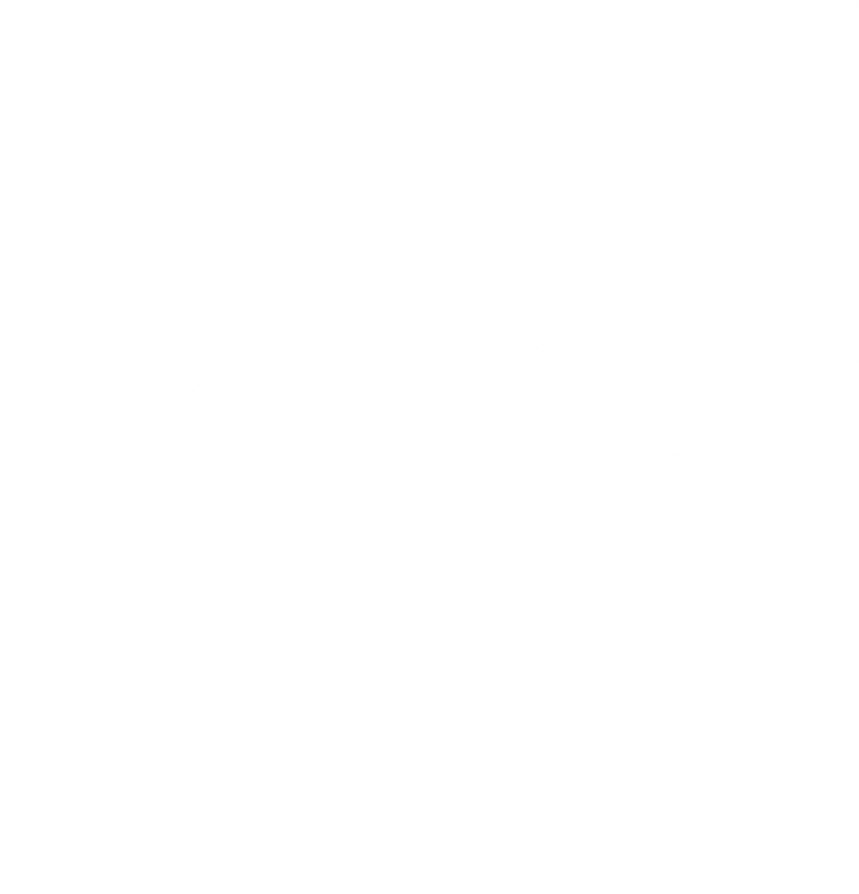 预算管理新制度梳理与案例分析
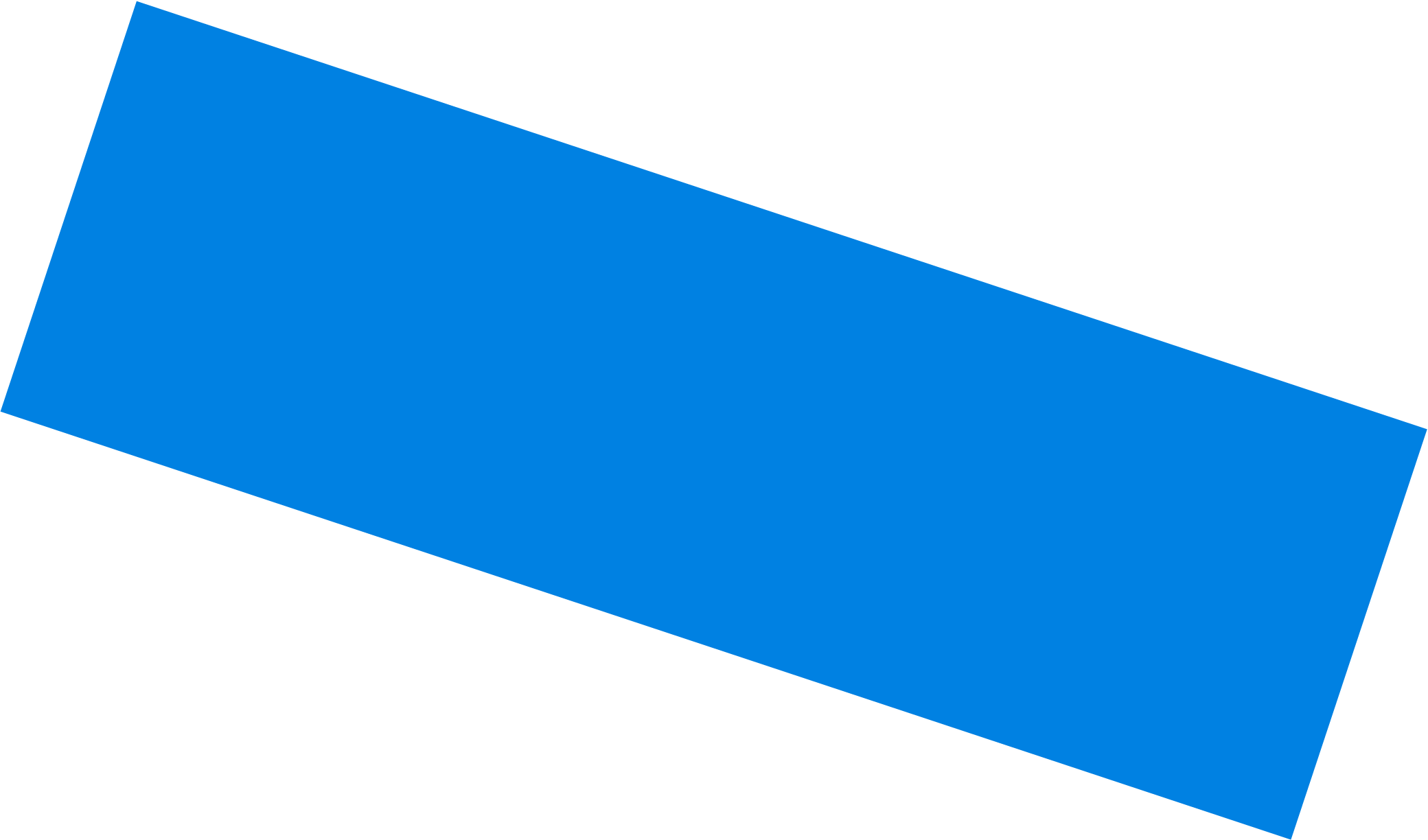 预算管理近年有哪些新制度出台？
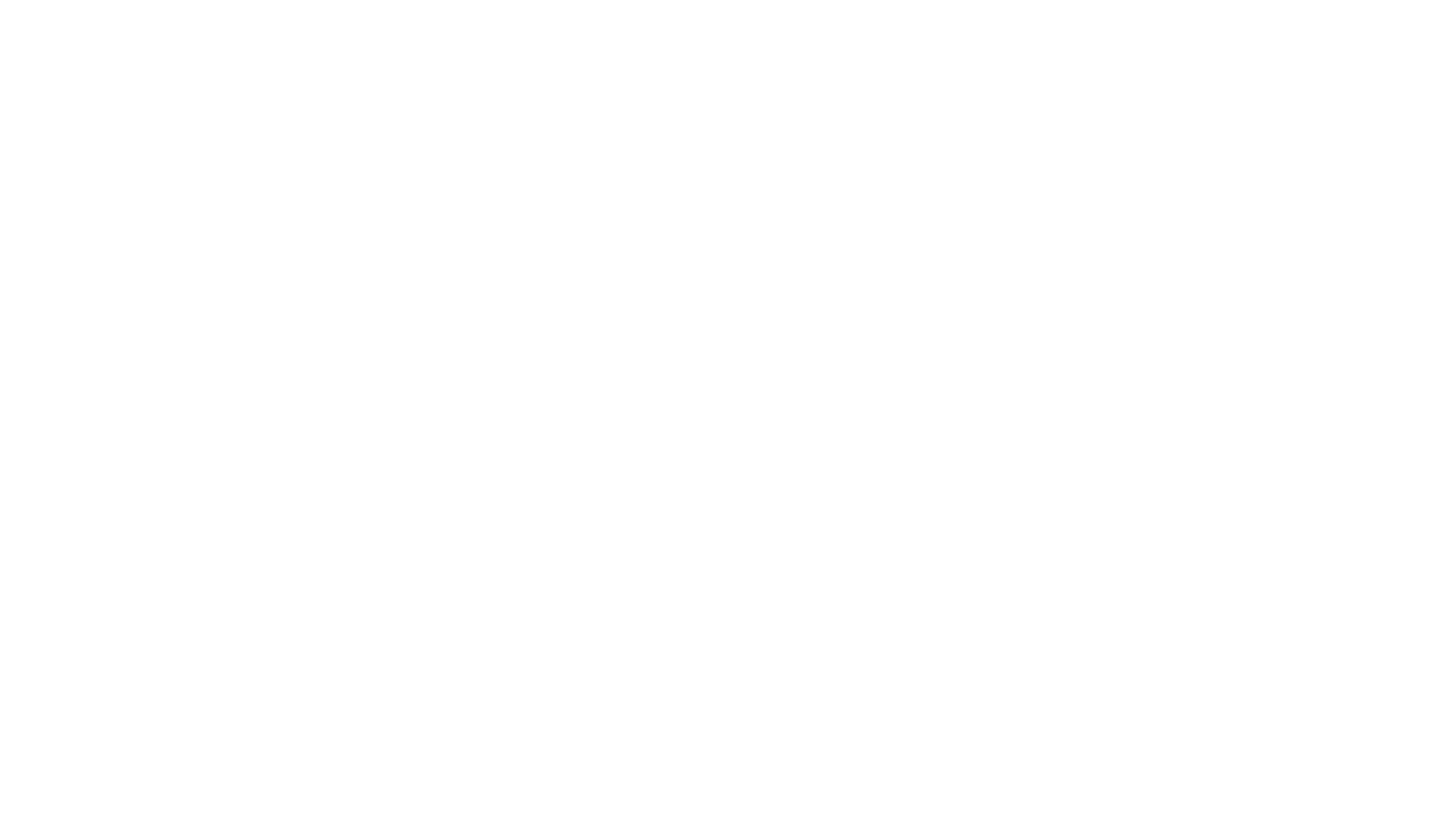 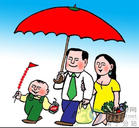 一、预算管理体系简要介绍
二、预算管理重要制度解读
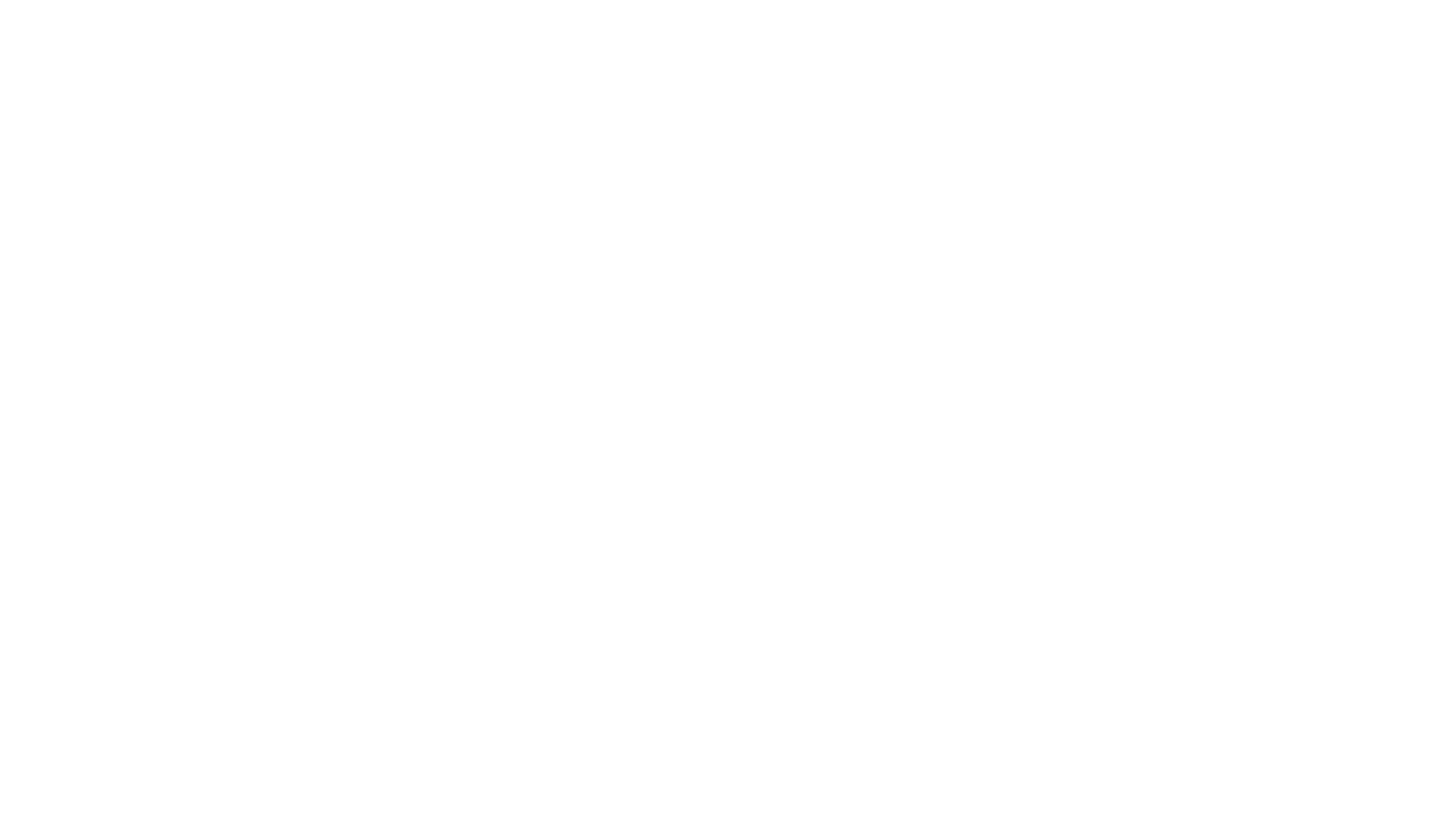 一、预算管理体系简要介绍

      1、预算法规体系
      2、预算制度体系
1、预算管理法规体系
2、预算管理制度体系
6
《高校财务制度》
《制度》内容框架：共十四章七十六条，可分为四个部分：
第一部分为财务管理的总体规定
第一章总则
第二章财务管理体制
第十四章附则
第二部分主要为满足预算管理需要的相关内容
              第三章预算管理
              第四章收入管理
              第五章支出管理
              第六章结转与结余管理
              第七章专用基金管理
7
《制度》的内容框架
第三部分主要为满足资产负债和绩效管理需要的相关内容
第八章资产管理
第九章负债管理
第十章成本费用管理（新增加）
第四部分其他内容
              第十一章财务清算
              第十二章财务报告与分析
              第十三章财务监督
8
“高等学校财务制度”第三章：预算管理
（第10-18条）
1、预算及其组成
2、预算管理办法
3、预算编制原则
4、预算编制依据
5、预算编制程序
6、预算执行与调整
7、决算
修订内容：增加了预算管理办法的内容
1、“结转和结余按规定使用”主要是针对财政管理改革要求和事业单位结余管理面临问题。
2、“核定收支”包含了学校所有的收支。
3、“定额或者定项补助” 具体方式根据学校特点，结合财政管理的要求来选择。
预算管理办法与事业单位分类改革密切相关
10
修订内容：强调了预算编制、审批和调整的程序
预算编制要将“结转与结余”的因素考虑进去；
预算建议方案要经学校领导班子集体审议通过后才能上报；经过“法定程序审核批复”后才能执行；
高等学校应严格执行批复的预算
财政补助收入和财政专户核拨资金的预算一般不予调整；上级下达的事业计划有较大调整，或根据国家有关政策增加或者减少支出，对预算执行影响较大时，应报主管部门审核后报财政部门调整预算
11
修订内容：在预算管理中增加了决算工作的规定
决算是预算执行结果的年度报告，决算管理是高等学校财务管理的重要工作内容，对于提高预算执行进度和强化预算绩效考核至关重要。 
    《制度》增加了三条决算管理的内容，分别对决算是什么、如何编制决算、如何加强决算管理作出了明确规定，要求，学校应当按照规定编制年度决算，加强决算审核和分析，保证决算数据的真实、准确。
12
13
二、预算管理相关重要制度解读
1、预算管理   2、支出管理
3、科研经费   4、资产管理
5、信息公开   6、风险责任
1、预算改革新政策
主要新政策
《国务院关于深化预算管理制度改革的决定》  
 （国发〔2014〕45号）
①《关于中期财政规划预算管理的意见》（国发【2015】3号）
②<国务院办公厅关于进一步做好盘活存量资金工作通知>  （国发【2014】70号）
③《中央部门预算绩效目标管理办法》财预〔2015〕88号
《预算法》
经得起公开，经得起检查
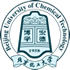 国发〔2014〕45号深化预算管理制度改革决定
————————————————
（一）完善政府预算体系，积极推进预算公开。
1.完善政府预算体系。2.健全预算标准体系。3.积极推进预决算公开。
    （二）改进预算管理和控制，建立跨年度预算平衡机制。
1.实行中期财政规划管理    2.改进年度预算控制方式。3.建立跨年度预算平衡机制
    （三）加强财政收入管理，清理规范税收优惠政策。
    （四）优化财政支出结构，加强结转结余资金管理。
 1.优化财政支出结构。                2.优化转移支付结构。
3.加强结转结余资金管理。         4.加强政府购买服务资金管理。
    （五）加强预算执行管理，提高财政支出绩效。
 1.做好预算执行工作。                2.规范国库资金管理。
 3.健全预算绩效管理机制。        4.建立权责发生制政府综合财务报告制度
    （六）规范地方政府债务管理，防范化解财政风险。
    （七）规范理财行为，严肃财经纪律。
1.坚持依法理财，主动接受监督。 2.健全制度体系，规范理财行为。
3.严肃财经纪律，强化责任追究。
四大部分
重要性
        紧迫性
总体方向
  【思想与原则】
七大工作
实施保障
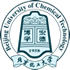 国发【2015】号 中期财务规划预算改革
————————————————
一、总体要求
二、中期财政规划主要内容
三、编制主体和程序
四、组织实施
四项主要内容----
（一）预测现行政策下财政收支
（二）分析现行财政收支政策问题
（三）制定财政收支政策改革方案
（四）测算改革后财政收支情况
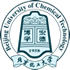 国发【2014】70号盘活存量资金
————————————————
1、清理一般公共预算结转结余资金
2、清理政府性基金预算结转资金
3、加强转移支付结转结余资金管理
4、加强部门预算结转结余资金管理
5、规范权责发生制核算
6、严格规范财政专户管理
7、加强收入缴库管理
8、加强预算周转金、预算稳定调节基金和偿债准备金管理
9、编制三年滚动预算
10、加大督查和问责力度
十条措施
教育部：主体责任、任务清单和时间表
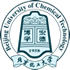 财预〔2015〕88号预算绩效目标管理办法
第二条 绩效目标是指财政预算资金计划在一定期限内达到的产出和效果。绩效目标是建设项目库、编制部门预算、实施绩效监控、开展绩效评价等的重要基础和依据。
      第三条 本办法所称绩效目标：
　（一）按照预算支出的范围和内容划分，包括基本支出绩效目标、项目支出绩效目标和部门（单位）整体支出绩效目标。
     （二）按照时效性划分，包括中长期绩效目标和年度绩效目标。
　 第八条 按照“谁申请资金，谁设定目标”的原则，绩效目标由中央部门及其所属单位设定。
　  项目支出绩效目标，在该项目纳入中央部门项目库之前编制…..；部门（单位）整体支出绩效目标，在申报部门预算时编制…..
       第九条 绩效目标要能清晰反映预算资金的预期产出和效果，并以相应的绩效指标予以细化、量化描述。
 　　第十条 绩效指标是绩效目标的细化和量化描述，主要包括：
　（一）产出指标…包括数量、质量、时效、成本等指标。
　（二）效益指标…包括经济效益、社会效益、生态效益、可持续影响等指标。
　（三）满意度指标是反映服务对象或项目受益人的认可程度的指标。
第一章 总则
第二章 绩效目标设定
第三章 绩效目标审核
第四章 绩效目标批复、调整与应用
第五章 附则
2、支出改革新政策
《关于加强和改进中央部门项目支出预算管理的通知》
（财预[2015]82号）
《关于加强和改进中央部门项目支出预算管理的通知》
（财预[2015]82号）
人员经费支出改革
预算改革以支出为重点，
支出改革以项目支出为关键
八项规定相关制度
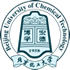 财预[2015]82号文项目支出六大改革
————————————————
花钱先要预算
预算必须申报
申报要有项目
项目要先评审
评审才能入库
入库才能安排
安排必须执行
执行必须有效
无效要加问责
1、完善项目设置规则           
2、改进项目管理方式
3、加强项目库建设和管理    
4、推进预算评审和绩效管理
5、强化项目执行管理         
6、实行中期财政规划管理
人员经费支出新政策
①工资与编制的改革
②国务院印发《关于机关事业单位工作人员养老保险制度改革的决定》
③社会服务费用等改革【供暖物业等等】
④《违规发放津补贴的处分办法》
------两个重要文件
2012年8月，中纪委印发《违规发放津贴补贴行为适用〈中国共产党纪律处分条例〉若干问题的解释》，明确12种行为属于违规发放津贴补贴行为------
超过规定标准、范围发放津贴补贴的违反规定发放加班费、值班费和未休年休假补贴的违反规定使用工会会费、福利费及其他专项经费发放津贴补贴
2013年8月，监察部人力资源部财政部和审计署《违规发放津贴补贴行为处分规定》实施。
情节严重或降级或撤职；
 负有责任领导人员和直接责任人员承担纪律责任
八项规定的有关落实文件
落实八项规定有关具体制度
财政部 国管局 中直机关事务管理局
         《中央和国家机关会议费管理办法》财行[2013]286号
财政部 外交部《因公临时出国经费管理办法》
财行[2013]516号	
财政部外专局《因公短期出国培训费用管理办法》
 财行[2014]4号	
财政部《中央和国家机关外宾接待经费管理办法》
 财行[2013]533号	
财政部《中央和国家机关培训费管理办法》
 财行[2013]523号
财政部《中央和国家机关差旅费管理办法》 
财行[2013]531号
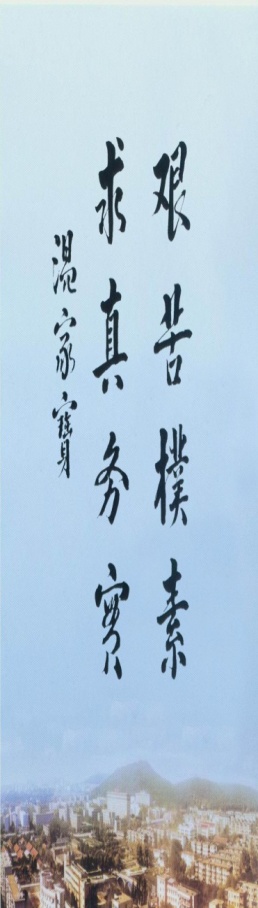 公车改革….
出国经费预算管理
3、科研经费新政策
四个“三”------
三环节
三文件
责任三主体
资助三方式
管理流程
四个阶段：立项---实施---验收---成果
30
31
改革新政
 -----四个“三”之一
故事大概---
教育部财政部关于加强中央部门所属高校科研经费管理的意见教财[2012]7号
1.强化学校主体责任。学校是科研经费管理的责任主体，校（院）长对学校科研经费管理承担领导责任。学校要……合理确定科研、财务、人事、资产（设备）、审计、监察等部门的职责和权限，完善内部控制和监督约束机制，确保经费使用权、管理权和监督权的有效行使。
2.明确院系监管责任。……对本单位科研经费使用承担监管责任。院系要根据学科特点和项目（含课题，下同）实际需要,合理配置资源，为科研项目执行提供条件保障；要监督预算执行，督促项目进度。学校要将科研经费管理绩效纳入院系负责人的业绩考核范围。
3.落实项目负责人直接责任。
4、资产管理新政策
形成-----使用----处置----评估----收益
国有资产管理—事业单位
《事业单位国有资产管理暂行办法》
【财2006（36）号令】
第一章　总　则
第二章　管理机构及其职责
第三章　资产配置及使用
第五章　产权登记与产权纠纷处理
第四章　资产处置
第六章　资产评估与资产清查
第七章　资产信息管理与报告
第八章　监督检查与法律责任
第九章　附　则
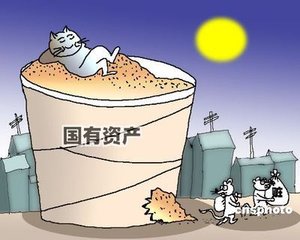 中央级事业单位国有资产管理
1、中央级事业单位国有资产管理暂行办法  
（财教【2008】13号）
2、中央级事业单位国有资产处置管理暂行办法 
（财教【2008】495号）
3、中央级事业单位国有资产使用管理暂行办法
财教[2009]192号
4、财政部关于进一步规范和加强中央级事业单位国有资产管理有关问题的通知    
财教[2010]200号
5、财政部、工商总局《关于加强以非货币财产出资的评估管理若干问题的通知》
财企[2009]46号
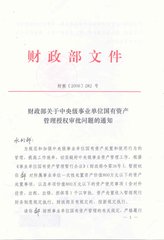 直属高校国有资产管理
教育部直属高等学校国有资产管理暂行办法
教财[2012]6号
教育部直属高等学校、直属单位国有资产管理工作规程（暂行）
教财函[2013]55号
【 对高校国有资产的使用、处置、资产清查与核实、资产评估及备案、产权登记、单位所办企业国有资产管理、出版社改制等七个方面对资产的工作流程、申报材料进行了详尽的规定】
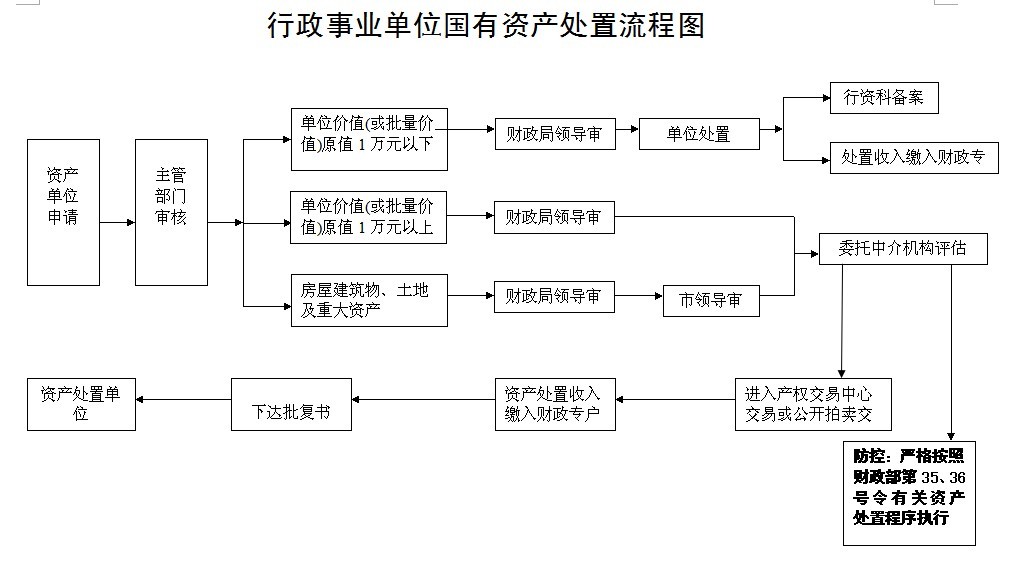 5、信息公开
有关制度
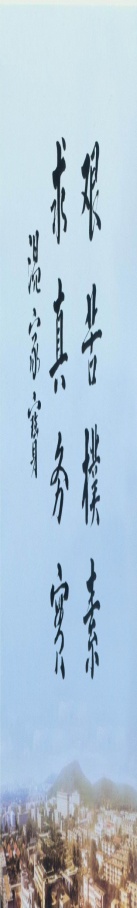 基本依据：《中华人民共和国政府信息公开条例》
财政部文件：
《关于进一步推进财政预算信息公开的指导性意见》（财预[2008]390号）
《关于进一步做好预算信息公开工作的指导意见》（财预［2010］31号）
《关于深入推进基层财政专项支出预算公开的意见》（财预[2011]27号）
国务院办公厅文件：
《关于施行中华人民共和国政府信息公开条例若干问题的意见》
（国办发[2008]36号）
《关于做好政府信息依申请公开工作的意见》（国办发[2010]5号）
教育部财务信息公开的文件
①中华人民共和国教育部令，第29号，《高等学校信息公开办法》，2010年9月1日起施行。　    ②教育部关于公布《高等学校信息公开事项清单》的通知　　教办函[2014]23号        【十个方面50条】
公开为常态，不公开为非常态；
公开内容会越来越详细；
关注公开信息的人会越来越多
……
权责发生制政府综合财务报告制度改革方案的通知
[国发2014（63）号
……..
教育部《高等学校信息公开目录清单》2014.7.29
《清单》是高校面向社会主动公开的事项，包括:基本信息、招生考试信息、财务资产及收费信息、人事师资信息、教学质量信息、学生管理服务信息、学风建设信息、学位学科信息、对外交流与合作信息和其他信息10个大类50条具体项目。
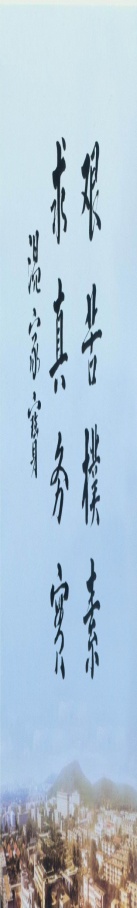 关于财务、资产及收费信息公开，其中要求:高校主动将仪器设备、图书、药品等物资设备采购和重大基建工程的招投标信息公开。
此外还有财务、资产管理制度，受捐赠财产的使用与管理情况，校办企业资产、负债、国有资产保值增值等信息，收支预算总表、收入预算表、支出预算表、财政拨款支出预算表，收支决算总表、收入决算表、支出决算表、财政拨款支出决算表，收费项目、收费依据、收费标准及投诉方式等信息的公开。
权责发生制政府综合财务报告制度改革方案的通知
四大任务---
    （一）建立健全政府会计核算体系。推进财务会计与预算会计适度分离并相互衔接。　　（二）建立健全政府财务报告体系。主要包括政府部门财务报告和政府综合财务报告。
　　（三）建立健全政府财务报告审计和公开机制。政府综合财务报告和部门财务报告按规定接受审计。审计后的政府综合财务报告与审计报告依法报本级人民代表大会常务委员会备案，并按规定向社会公开。　　（四）建立健全政府财务报告分析应用体系。以政府财务报告反映的信息为基础，系统分析政府的财务状况、运行成本和财政中长期可持续发展水平。
五项配套措施----      
    （一）推动修订相关法律法规。推动修订《会计法》、《预算法实施条例》等。　 （二）修订完善相关财务制度。根据需要进一步完善相关行政事业单位财务制度和…《事业单位国有资产管理暂行办法》等。　 （三）进一步完善决算报告制度。　 （四）优化政府财政管理信息系统。
　 （五）加强政府财务报告编报内部控制。
6、责任与风险
①廉政责任：两个责任主体---
②财经责任：《直属高校党委落实财务管理领导责任严肃财经纪律的若干意见》
③责任追究
④风险内控
《直属高校党委落实财务管理领导责任严肃财经纪律的若干意见》教财【2015】4号
明确划定：党委、校长和领导班子成员的财经责任
要求加强：机制体制和内部制度建设
强调主要财经工作方面责任与建立要求---
      预算、收支、基建、科研、事业资产、企业资产、政府采购、会计核算、财经公开、队伍建设
明确提出：财经“一岗双责”责任追究
教育部关于加强直属高校直属单位财务队伍建设的意见
教人[2014]6号
一、 充分认识加强教育财务队伍建设的紧迫性　
　　二、切实落实单位领导班子在财务管理工作中的主体责任　
  三、进一步完善总会计师管理制度　
　　四、严格按要求选好配好财务机构负责人
（一）严格财务机构负责人任职条件
（二）完善任用和职务任期机制
（三）完善考核评价机制【将财务管理情况、预决算报表、各类审计检查报告、日常财务工作信息、财务信息公开、信息化建设、队伍建设、各项财经制度和内部控制制度建设及落实情况等作为评价财务机构负责人履职能力的重要因素】
　　五、加强财务人员配备和规范管理
　    六、切实提高财务干部的素质和能力
审计的责任追究
①《党政主要领导干部和国有企业领导人员经济责任审计规定 》                             中办【2010】32号②《党政主要领导干部和国有企业领导人员经济责任审计实施细则 》                                【审经【2014】 号③《国务院加强审计工作的意见》【国发〔2014〕48号】
【32号文】第三十四条审计机关对被审计领导干部履行经济责任过程中存在问题所应当承担的直接责任、主管责任、领导责任，应当区别不同情况作出界定。
【实施细则】第二十四条 对领导干部履行经济责任过程中存在的问题，审计机关应当按照权责一致原则，根据领导干部的职责分工，充分考虑相关事项的历史背景、决策程序等要求和实际决策过程，以及是否签批文件、是否分管、是否参与特定事项的管理等情况，依法依规认定其应当承担的直接责任、主管责任和领导责任。  对领导干部应当承担责任的问题或者事项，可以提出责任追究建议。
第二十五  ---二十七分别规定三种责任情形。
①直接责任---
第二十五条 被审计领导干部对审计发现的问题应当承担直接责任的，具体包括以下情形：
(一)本人或者与他人共同违反有关法律法规、国家有关规定、单位内部管理规定的；
(二)授意、指使、强令、纵容、包庇下属人员违反有关法律法规、国家有关规定和单位内部管理规定的；
(三)未经民主决策、相关会议讨论或者文件传签等规定的程序，直接决定、批准、组织实施重大经济事项，并造成国家利益重大损失、公共资金或国有资产(资源)严重损失浪费、生态环境严重破坏以及严重损害公共利益等后果的；
(四)主持相关会议讨论或者以文件传签等其他方式研究，在多数人不同意的情况下，直接决定、批准、组织实施重大经济事项，由于决策不当或者决策失误造成国家利益重大损失、公共资金或国有资产(资源)严重损失浪费、生态环境严重破坏以及严重损害公共利益等后果的；
(五)对有关法律法规和文件制度规定的被审计领导干部作为第一责任人(负总责)的事项、签订的有关目标责任事项或者应当履行的其他重要职责，由于授权(委托)其他领导干部决策且决策不当或者决策失误造成国家利益重大损失、公共资金或国有资产(资源)严重损失浪费、生态环境严重破坏以及严重损害公共利益等后果的；
(六)其他失职、渎职或者应当承担直接责任的。
②主管责任---
第二十六条 被审计领导干部对审计发现的问题应当承担主管责任的，具体包括以下情形：
(一)除直接责任外，领导干部对其直接分管或者主管的工作，不履行或者不正确履行经济责任的；
(二)除直接责任外，主持相关会议讨论或者以文件传签等其他方式研究，并且在多数人同意的情况下，决定、批准、组织实施重大经济事项，由于决策不当或者决策失误造成国家利益损失、公共资金或国有资产(资源)损失浪费、生态环境破坏以及损害公共利益等后果的；
(三)疏于监管，致使所管辖地区、分管部门和单位发生重大违纪违法问题或者造成重大损失浪费等后果的；
(四)其他应当承担主管责任的情形。
③领导责任---
第二十七条  两办《规定》第三十七条所称领导责任，是指除直接责任和主管责任外，被审计领导干部对其职责范围内不履行或者不正确履行经济责任的其他行为应当承担的责任。
2014年1月1日开始实施的《内控规范》
行政事业单位内部控制规范（试行）
内部控制基本原理
内部控制实际应用
内部控制实际应用
总
则
总
则
风险评估和控制方法
风险评估和控制方法
单位层面内部控制
单位层面内部控制
评价与监督
业务层面内部控制
资

产
预算业务
政采业务
收支业务
合

同
建设项目
外部监督
内部监督
组织、机制、关键岗位、人员、信息技术
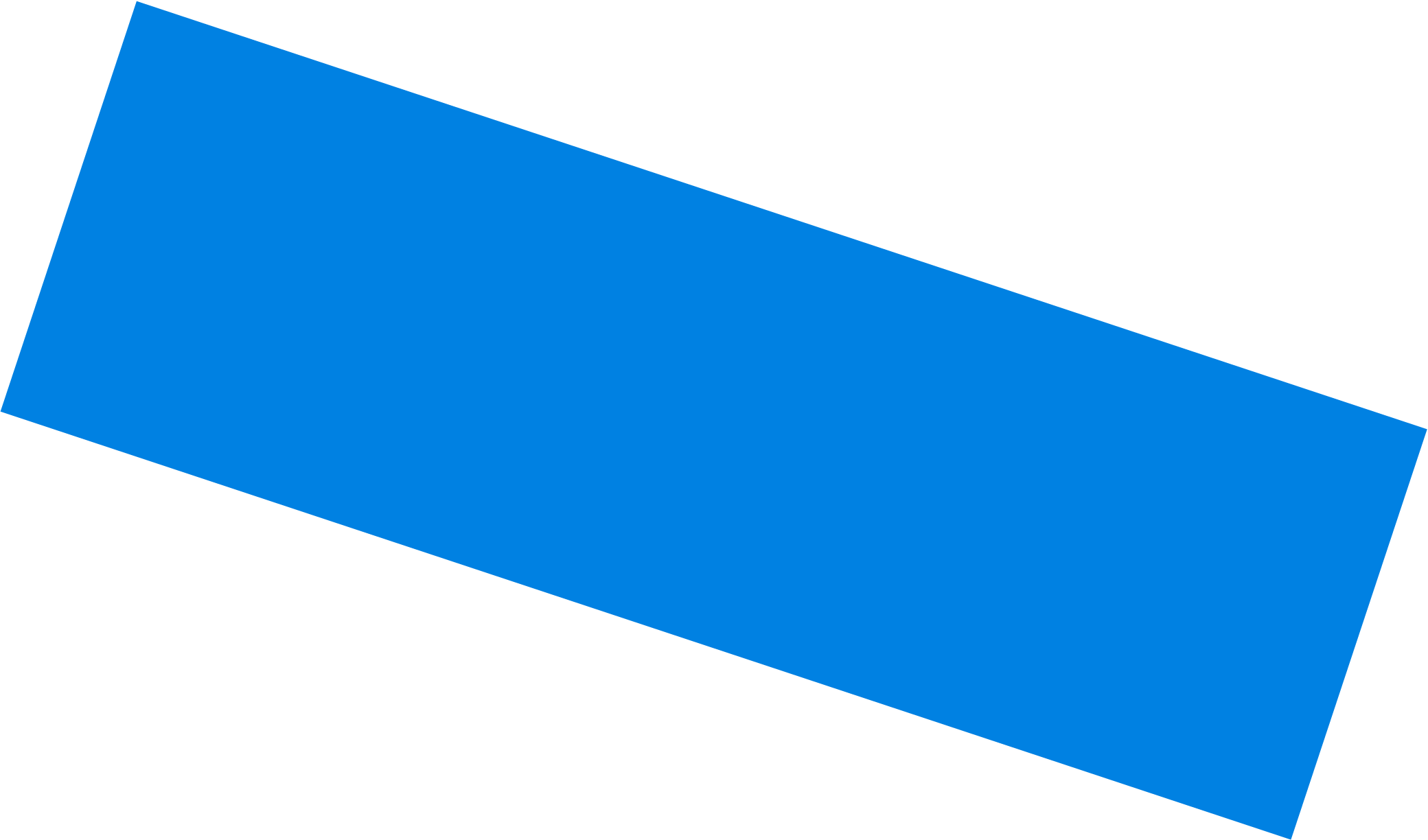 第三部分              预算管理有哪些相关案例？
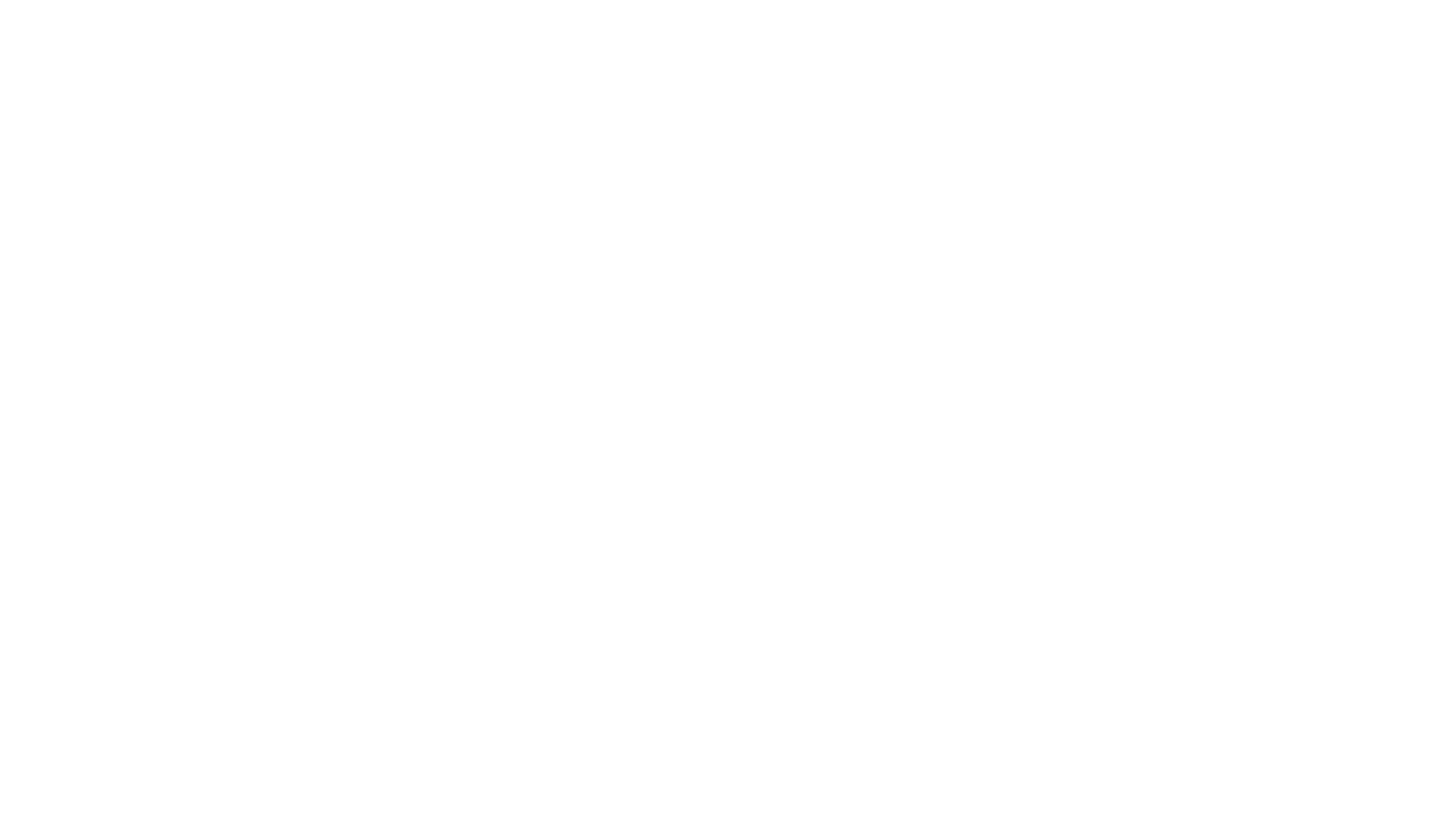 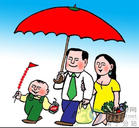 一、财务规划案例
二、主体责任案例
三、八项规定案例
四、预算审计案例
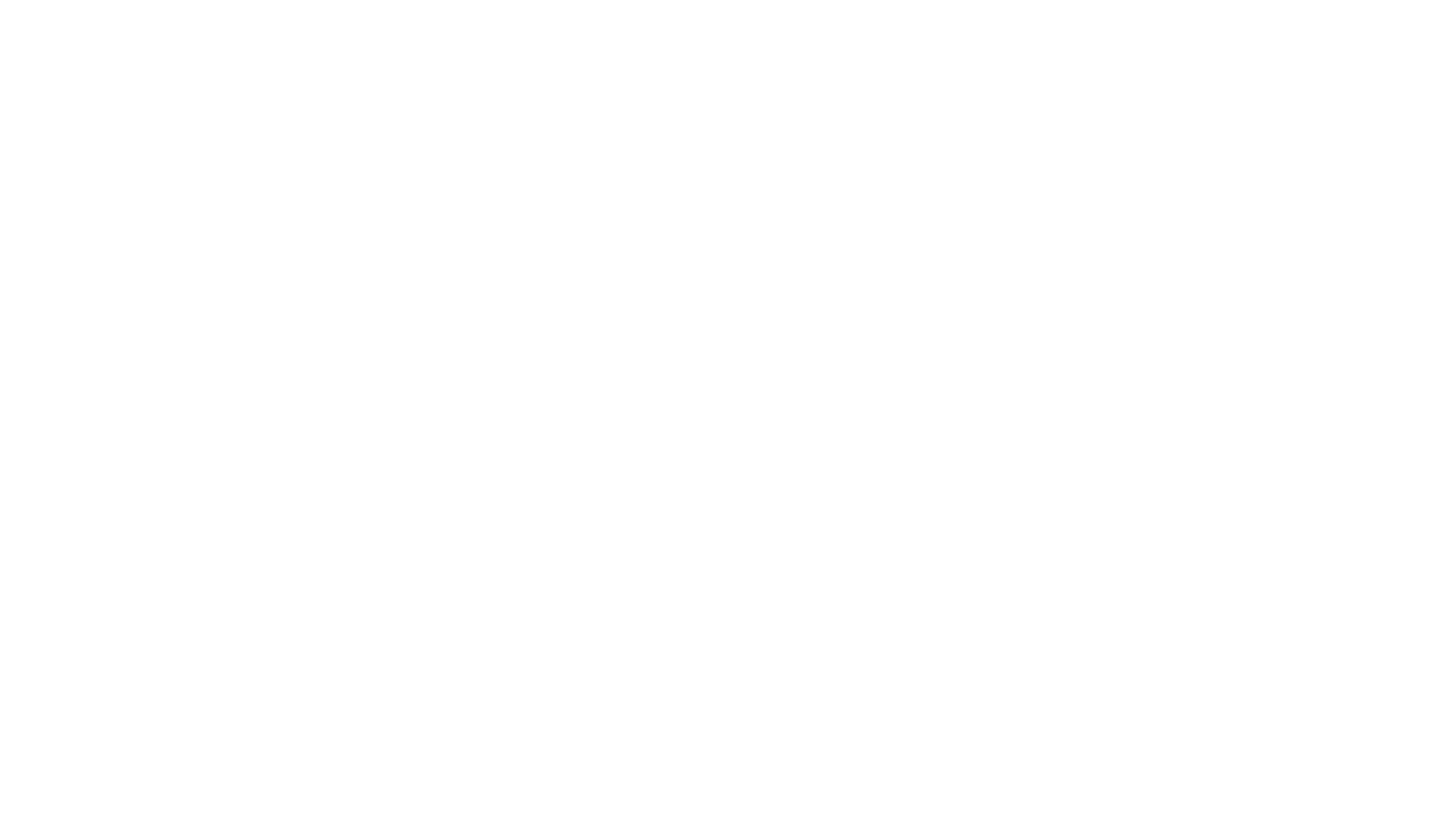 一、财务规划案例：十三五规划
①十三五规划：资源规划--
②基建学科规划：资金筹划--
③决策的支持：待遇提升、
                               养老改革--
事业规划
学科规划
队伍规划
校园规划
   ---财务支持规划
基本建设资金筹划
思路
1、为什么要建这些项目？
2、项目需要多少钱？
3、什么时间需要？
4、有多少钱？
5、什么时间能提供？
6、如何能控制住预算？
绩效
总量
结构
时间
二、主体责任：不力被追责
今年年，宁夏自治区以发现和解决问题为导向，重点对各地各部门落实“两个责任”及中央八项规定精神、加强权力监督制约等7个方面110个问题，进行督促整改。对35个落实主体责任不力的党委（党组）、126名责任人实施了责任追究，给予党纪政纪处分20人。
三、八项规定：超标准开会
北京市文化局党组成员、北京京剧院院长xxxx超标准召开会议、购买发放礼品问题。2013年5月至8月间，北京京剧院通过虚增会期和参会人数等方式累计召开会议四次，并存在会后发放农特产品问题，共计花费19万余元。四次会议的全部费用均使用财政补助资金支付，列支在会议费项下。经市纪委常委会议研究并报市委批准，给予李恩杰党内警告处分。            【2015、9中纪委网站】
三、八项规定：违规发放津补贴
2015年2月24日，中央纪委监察部网站发布了2015年第一期“全国查处违反中央八项规定精神问题汇总表”，新增“违规发放津补贴或福利”项目。
2015年元旦至春节期间，中央纪委监察部连续5周通报620起违反中央八项规定精神案件：违规发放津补贴或福利问题共计110起，占处理总数的17.74%。
四、预算审计案例：中科院
2014年6月25，审计署公布《中科院2013年度预算执行情况和其他财政收支情况审计结果》主要问题有：中科院下属纳米中心、物理所套取财政资金1500多万元，2008年以来，其下属多个研究中心和科研院所在基本支出、课题和项目经费中列支无关支出等15826万元；2013年底，所属生态中心决算报表中劳务费、委托业务费支出不实，涉及金额5618万元。此外，在因公出国(境)、会议费、招标采购、办公用房面积等方面都存在一定的问题。
《 媒体出现“中科院假借科研经费花1.58亿”的标题》
2012年和2013年， xx院下属xx中心3个出国（境）团组中，2人擅自增加出访国家，9人擅自增加出访城市，21人擅自延长境外停留时间共计79天；
--来源于审计署对中央某科研单位2013年预算执行审计报告
科研项目经费预算—编制不科学
山东省今年发布的审计报告显示，该省教育厅所属13所大学编报科研经费项目支出预算9.43亿元，未细化到具体项目，全部填列为其他商品和服务类支出。
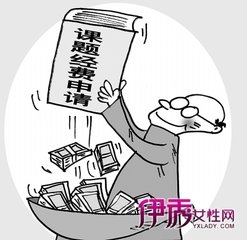